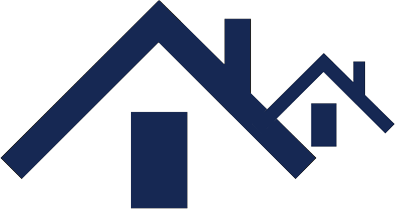 ADU Eligibility Score (AES) is a 
non-binding professional assessment of the ease of ADU development on a property. 
The AES provides a ranking on three criterion about the property: 

Detached ADU Potential
Internal Conversion Potential 
Cost Scale for Potential Internal Conversion 
The ranking explanation is provided below. 
This tool can be used to assist homebuyers in determining whether and how an ADU can be developed on a given property.
6516 SE Harold St., Portland, OR, 97206
*The best ADU evaluations are done in conjunction with the homeowner developer, accounting for their motivations, cost constraints, and desired ADU type. However, this basic evaluation may aid buyers in knowing how much readily apparent “ADU potential” the property has. Buyers may consider a follow up consultation.
Detached ADU Potential
Property notes: This property is a top-notch property for detached new construction. The location of the garage is where the ADU should be built, but the SW corner could also be used. (See additional notes)
Internal Conversion Potential
(other internal
conversion potential)
(garage or basement conversion potential)
(ADU addition ‘bumpout’ potential)
Cost Scale for Potential Internal Conversion
Likely price point range
Property notes: The garage is a decent candidate for conversion due to its size, location, and new siding and roof, but there are possible foundation issues and issues with rotting framing along the south wall. The basement is also a cheap candidate for conversion, but may make just as much sense to retain as additional living space. (See additional notes)
ADU Eligibility Score™ by Accessory Dwelling Strategies LLC